ホームページを作って検索結果の
　　　　　　   上位に表示されるメリットとは？
１．そのキーワードで検索しているのだから
　　元々成約率の高い見込み客
　　＝ホームページが勝手に営業してくれる
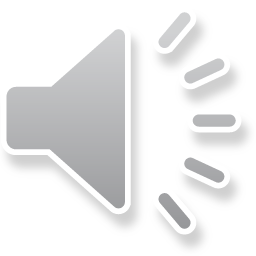 2 ．ブランドイメージが上がる
　　＝人気のある会社と思ってくれる傾向がある
３．クリックされたからと言って広告費などの
　　費用をとられるわけではない
　　＝費用のかからない広告宣伝の貴重な場所
４．資産価値がある
　　＝上位表示されているHPはそれだけで価値がある